Ona tili
9-sinf
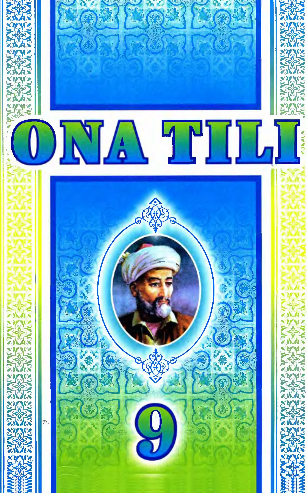 Mavzu: 
O‘tilgan mavzularni      mustahkamlash
Umirov Javlon MuxamedovichToshkent viloyati  O‘rta Chirchiq tumani 21-umumiy o‘rta ta’lim maktabi o‘qituvchisi
Berilgan topshiriqni tekshirish
169-mashq. Rasm asosida “Xush kelding, Navro‘z!” mavzusida matn tuzing, unda qo‘shma gaplardan foydalaning.
Tayanch so‘zlar: Yangi kun, musulmon xalqlarining Yangi yili, hamal, hijriy yil hisobi, dehqonchilikning boshlanishi, yangilanish, yasharish bayrami, sumalak, halim, ko‘k somsa…
Bog‘langan qo‘shma gaplar
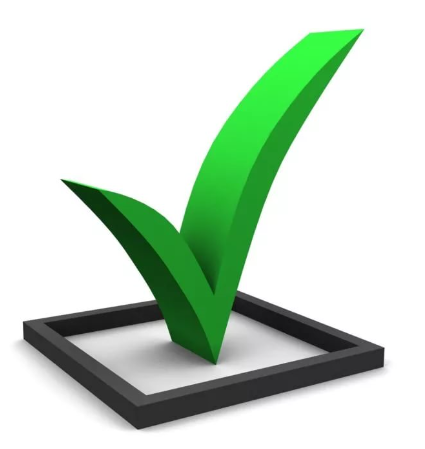 teng bog‘lovchilar
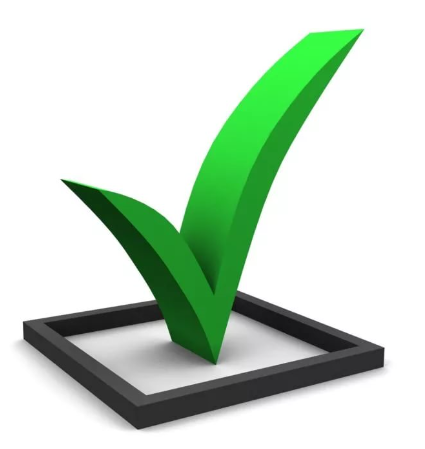 bo‘lsa, esa so‘zlari
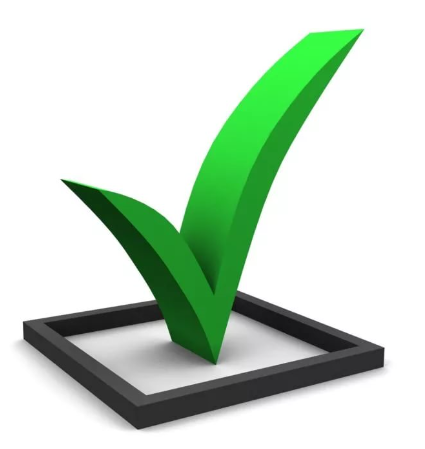 -u (-yu), -da yuklamalari
Bog‘langan qo‘shma gaplar
Biriktiruv bog‘lovchilari yordamida
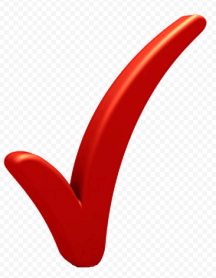 Payt munosabati: Qo‘ng‘iroq chalindi va dars boshlandi.
Sabab-natija munosabati: Odam qo‘li tegdi-yu, tashlandiq yerlar obod bo‘ldi.
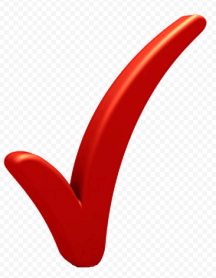 Bog‘langan qo‘shma gaplar
Zidlov bog‘lovchilari yordamida
Zidlik munosabati: Yurtimizning buguni chiroyli, lekin ertasi yana-da chiroyliroq, baxtliroq bo‘ladi.
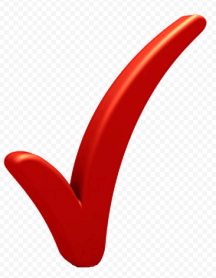 Zidlik munosabati: Havo ochildi-yu, harorat sezilmadi.
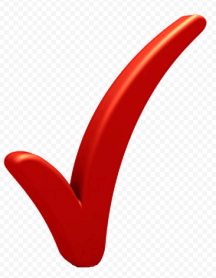 Bog‘langan qo‘shma gaplar
Ayiruv bog‘lovchilari yordamida
Galma-gal ro‘y berish munosabati: Goh osmonni tutib ashula yangrardi, goh allaqayerdan garmon tovushi eshitilardi.
Ikkisidan birining amalga oshishi munosabati: 
Musofirchilikda yo zo‘r yarar, yo zar yarar.
Bog‘langan qo‘shma gaplar
Inkor bog‘lovchisi yordamida
Inkor munosabati: Na suv bor, na biron yemish qolibdi.
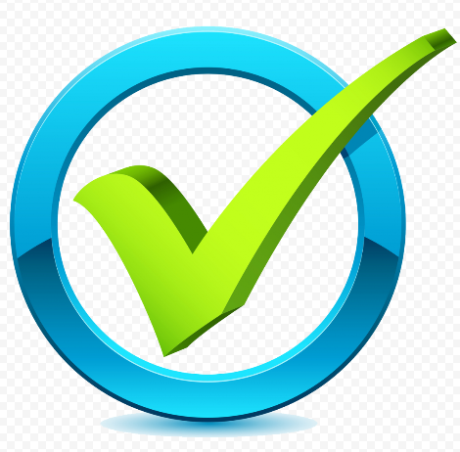 Bog‘langan qo‘shma gaplar
Bo‘lsa, esa so‘zlari yordamida
Qiyoslash munosabati: Nonning yarmini birovga berganni saxiy de, hammasini berganni esa axiy do‘st deb bil.
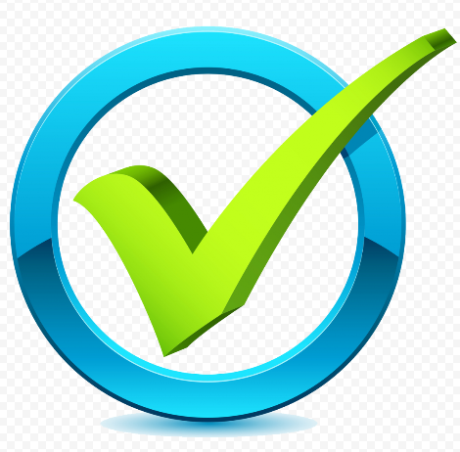 Zidlik munosabati: Yomonga yondashma, yaxshidan esa adashma.
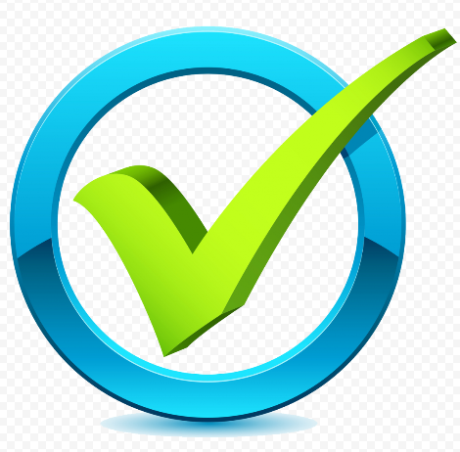 Ergashgan qo‘shma gaplar
ergashtiruvchi bog‘lovchilar
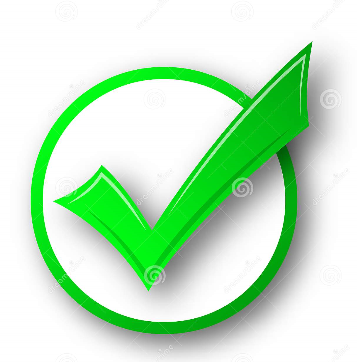 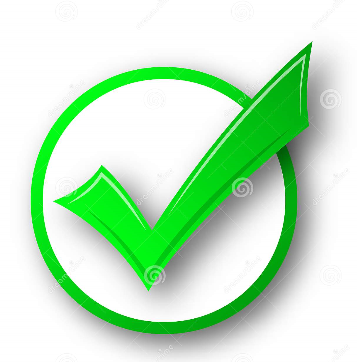 nisbiy so‘zlar
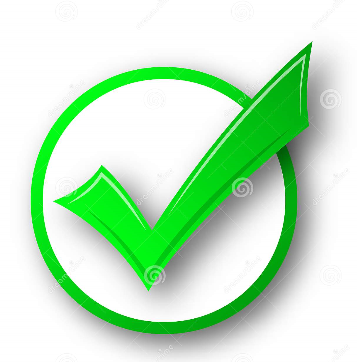 -ki yuklamasi
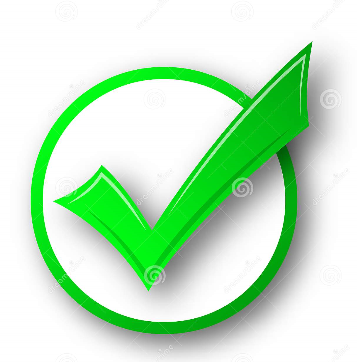 -sa shart mayli vositasi
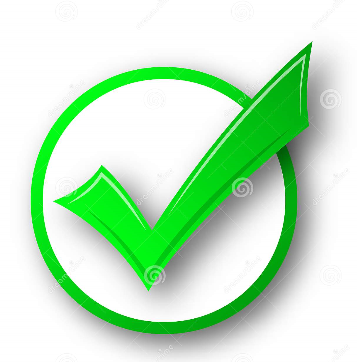 ko‘makchili qurilmalar
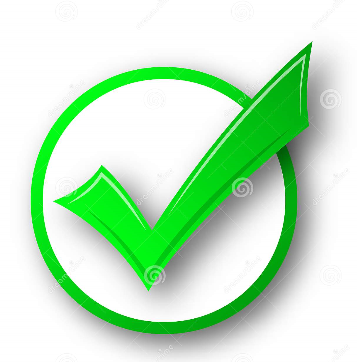 deb so‘zi
Ergashgan qo‘shma gaplar
Ergashtiruvchi bog‘lovchilari yordamida
Shart munosabati: Agar Murodjonimning yoniga yuborishadigan bo‘lsa, sira o‘ylanib o‘tirmasdim.
Sabab munosabati: O‘zingni maqtama, chunki maqtanchoqlik yomon.
Ergashgan qo‘shma gaplar
Ergashtiruvchi bog‘lovchilari yordamida
Maqsad munosabati: Yomonlarning jazosini berish kerak, toki ular yaxshilarning boshiga yomon kunlarni solmasinlar.
Ergashgan qo‘shma gaplar
Nisbiy so‘zlar yordamida
To‘ldiruvchi ergash gapli qo‘shma gap: Kimning quroli bilim bo‘lsa, uni porloq kelajak kutadi.
Ega ergash gapli qo‘shma gap: Qayerda ish qaynasa, o‘sha yer obod.
Ergashgan qo‘shma gaplar
-ki yuklamasi yordamida
Ega ergash gapli qo‘shma gap: Shunisi qiziqki, uyquda ham miya o‘z faoliyatini to‘xtatmaydi.
Aniqlovchi ergash gapli qo‘shma gap: Shunday ish qilaylikki, xalqimiz bizdan minnatdor bo‘lsin.
Ergashgan qo‘shma gaplar
-sa shart mayli yordamida
Payt munosabati: Tog‘ga chiqsam, bahri dilim ochiladi.
Shart munosabati: Kumushdek ter to‘ksang, gavhardek dur olasan.
Ergashgan qo‘shma gaplar
Ko‘makchili qurilmalar yordamida
Sabab  munosabati: Nomus jondan ham qimmatlidir, shuning uchun nomusni hech narsaga fido qilish mumkin emas.
Ergashgan qo‘shma gaplar
Deb so‘zi yordamida
Sabab  munosabati: Do‘stlarim keldi deb, dasturxon tuzadim.
Maqsad munosabati:Sharif ham shunday o‘ylamasin deb, hanuz gapirganim yo‘q.
Bog‘lovchisiz qo‘shma gaplar
–
:
,
;
Bog‘lovchisiz qo‘shma gaplar
Shart  munosabati: Maqtanchoq bo‘lmang – xijolat tortmaysiz.
–
Sabab  munosabati: Ketmon chopdim – non tishladim.
–
Zidlik  munosabati: Imkoniyatim bor – xushim yo‘q.
–
Bog‘lovchisiz qo‘shma gaplar
O‘xshatish munosabati: Amma keldi – hamma keldi.
–
Payt  munosabati: Ruboiyni ichida o‘qidi, yuzini tabassum qopladi.
,
Izohlash  munosabati: Tilagim shu: doimo baxtli bo‘ling.
:
Mustaqil bajarish uchun topshiriq
Qo‘shma gap turlari ma’nodoshligiga oid gaplar toping. Ularda sabab, payt, zidlash munosabatlari ma’nodoshlik hosil qilsin.
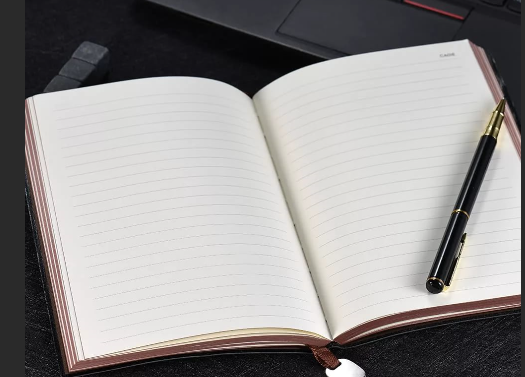 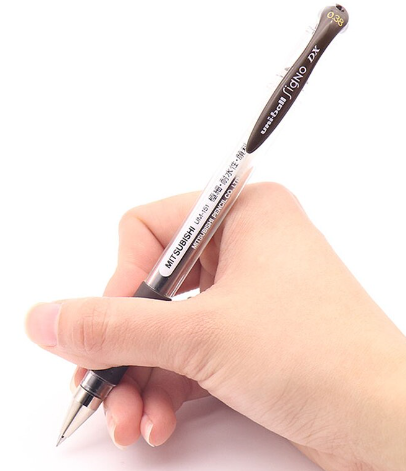